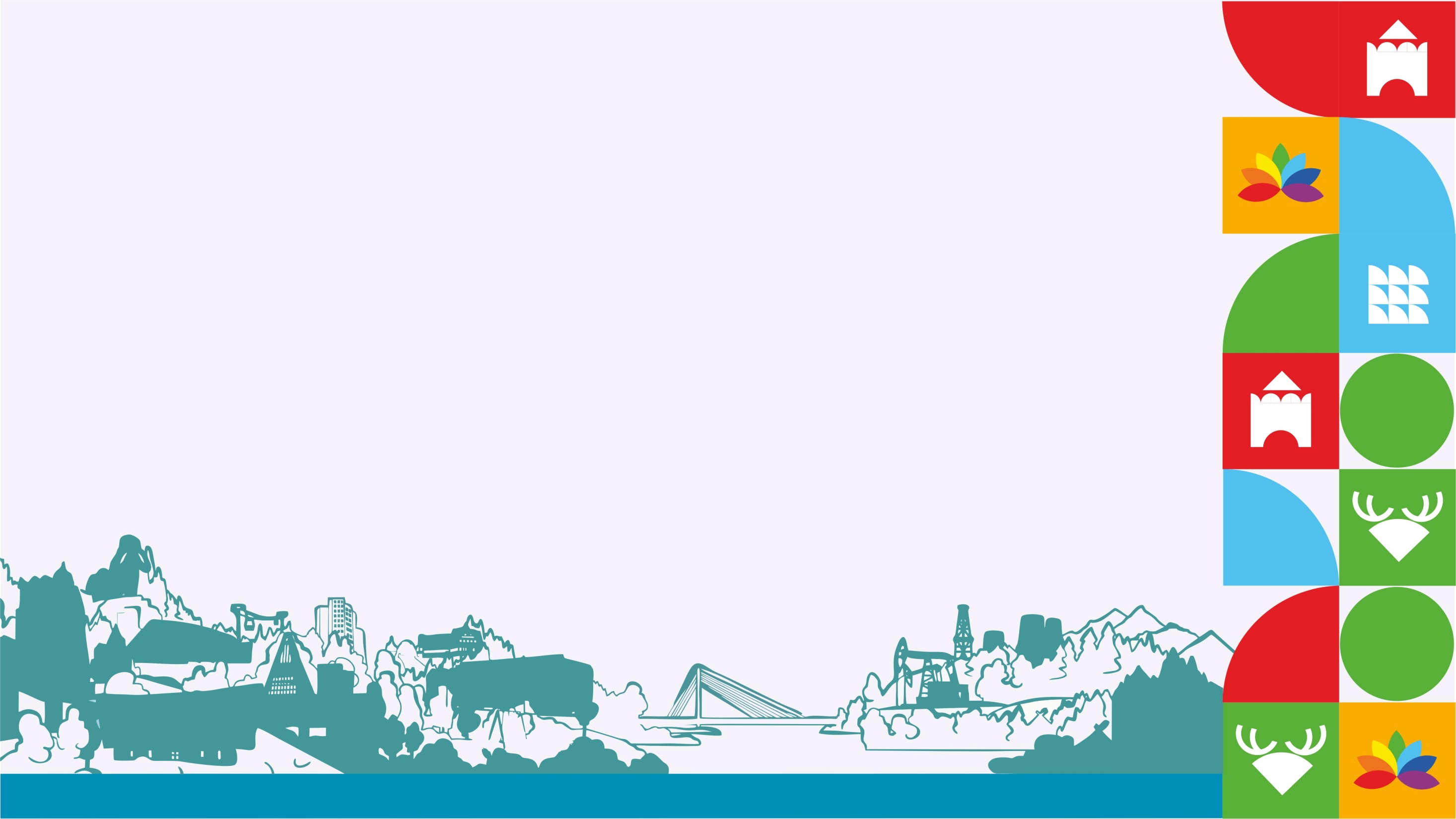 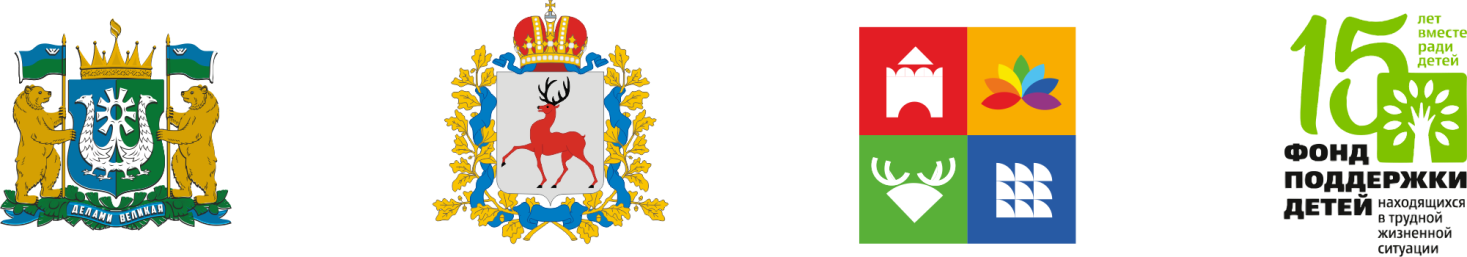 Социальная неделя «Объединяя усилия» «Психолого-педагогическое сопровождение обучающегося, находящегося в кризисной ситуации»
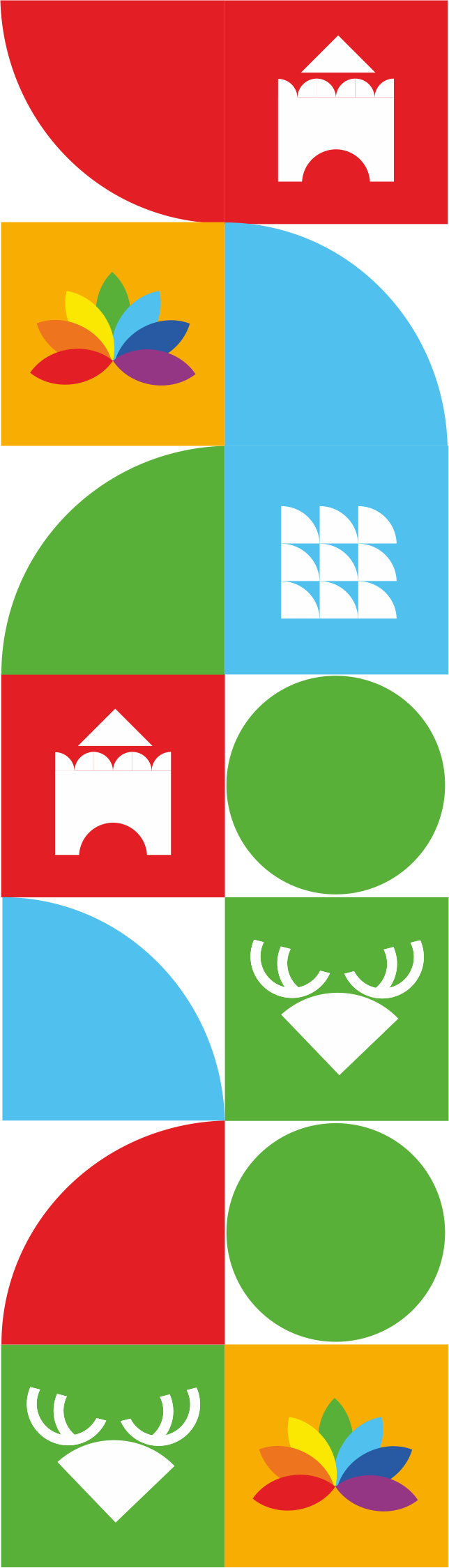 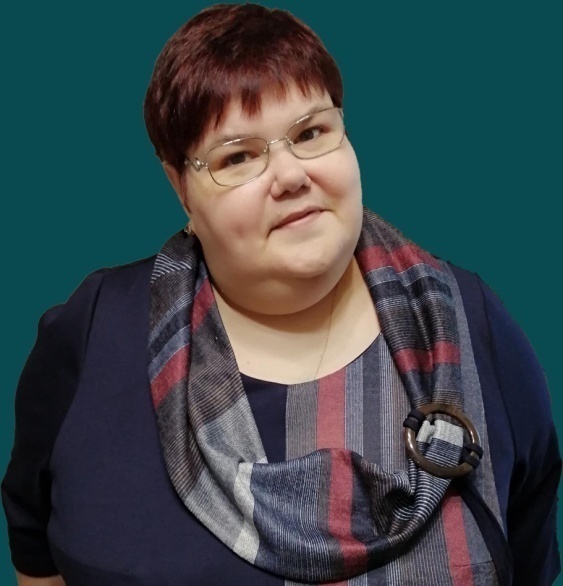 Мальнова Наталья Анатольевна
должность: педагог-психолог
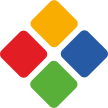 место работы: СОШ№2 г. Белоярский
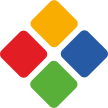 квалификация: высшая
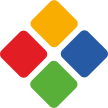 стаж работы в должности: 26 лет
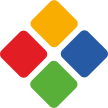 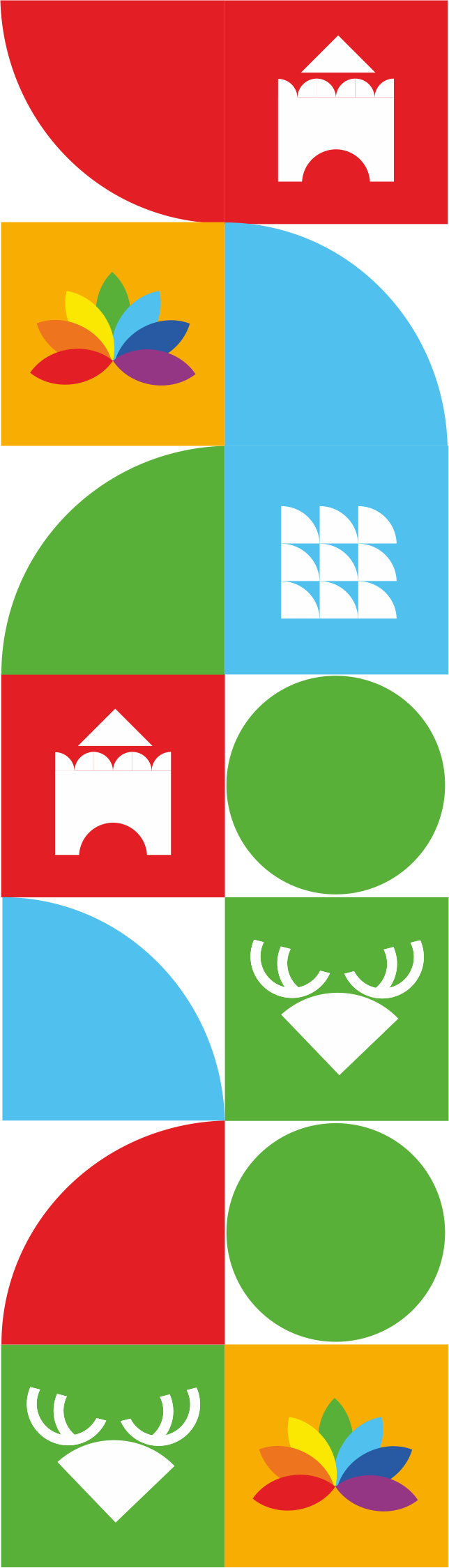 Кризисная ситуация (от греч. Krisis — решение, поворотный пункт) характеризует состояние, порождаемое проблемой, которую невозможно: игнорировать, разрешить в короткое время, разрешить привычным способом
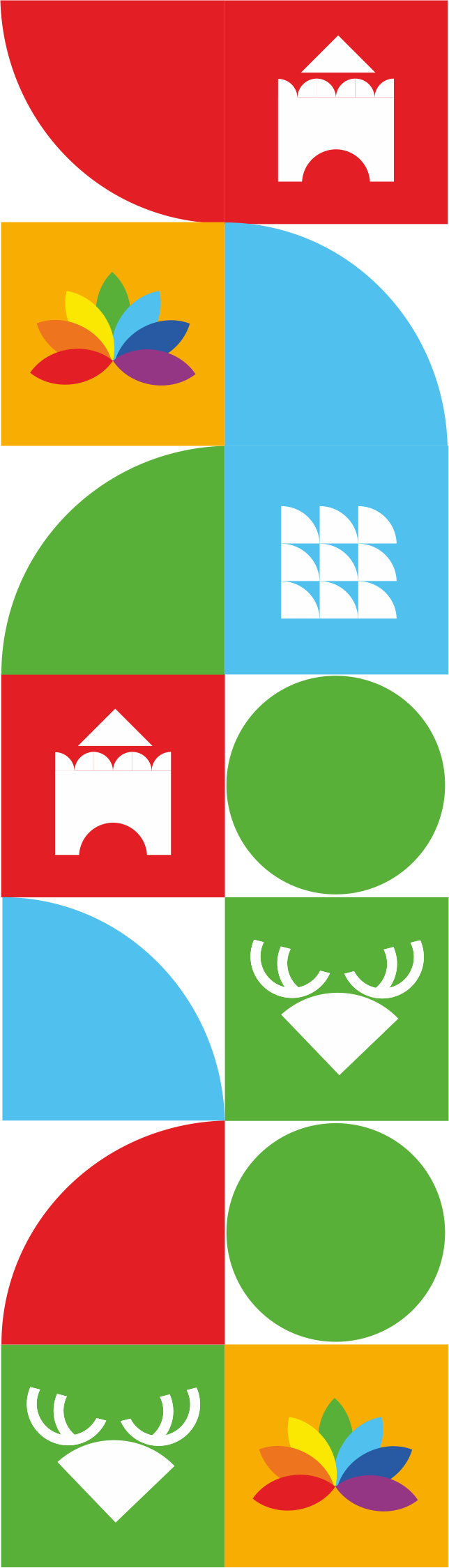 Ожидаемые результаты работы
Возобновление функционирования в штатном режиме
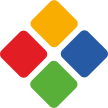 Адаптивное поведение и стабильное эмоциональное состояние всех участников кризисной ситуации
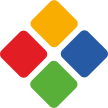 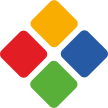 Обеспеченность всех нуждающихся доступными пролонгированными формами психологической помощи, способствующими их эффективной реадаптации к условиям обучения и жизнедеятельности
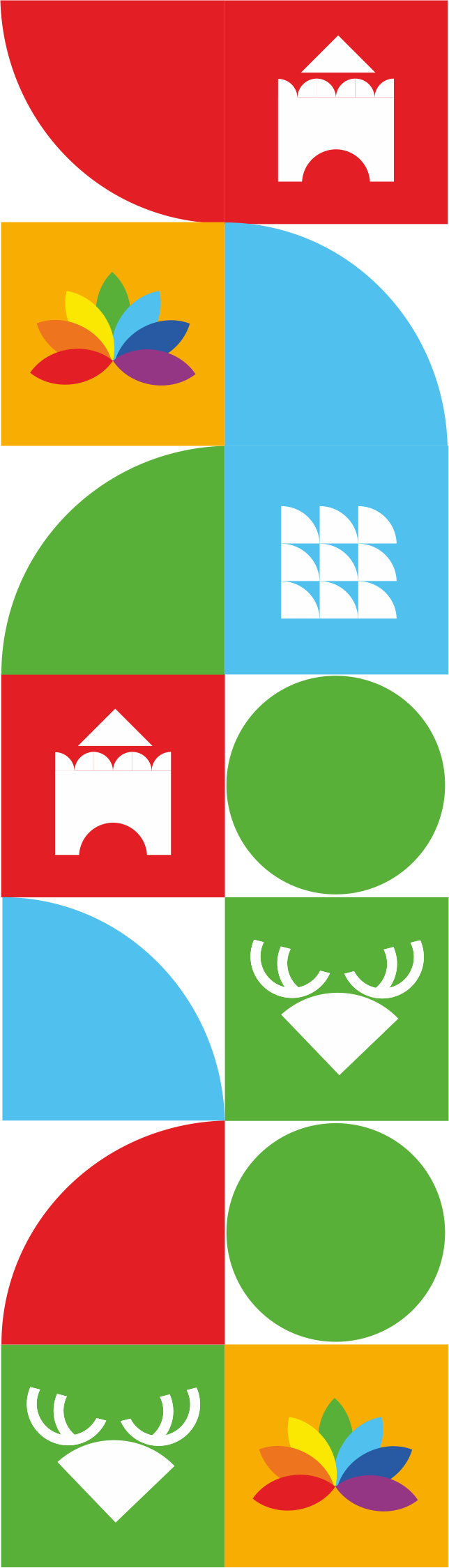 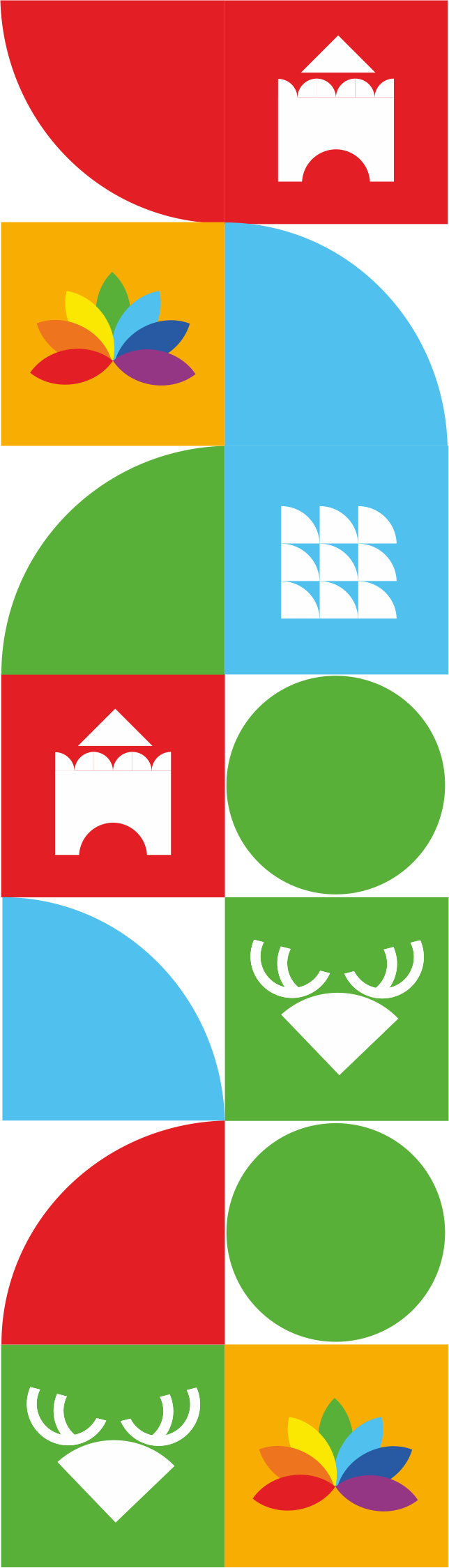 Медицинский психолог
Обучающийся
Родители
Педагоги
Педагог-психолог
02.10.2023
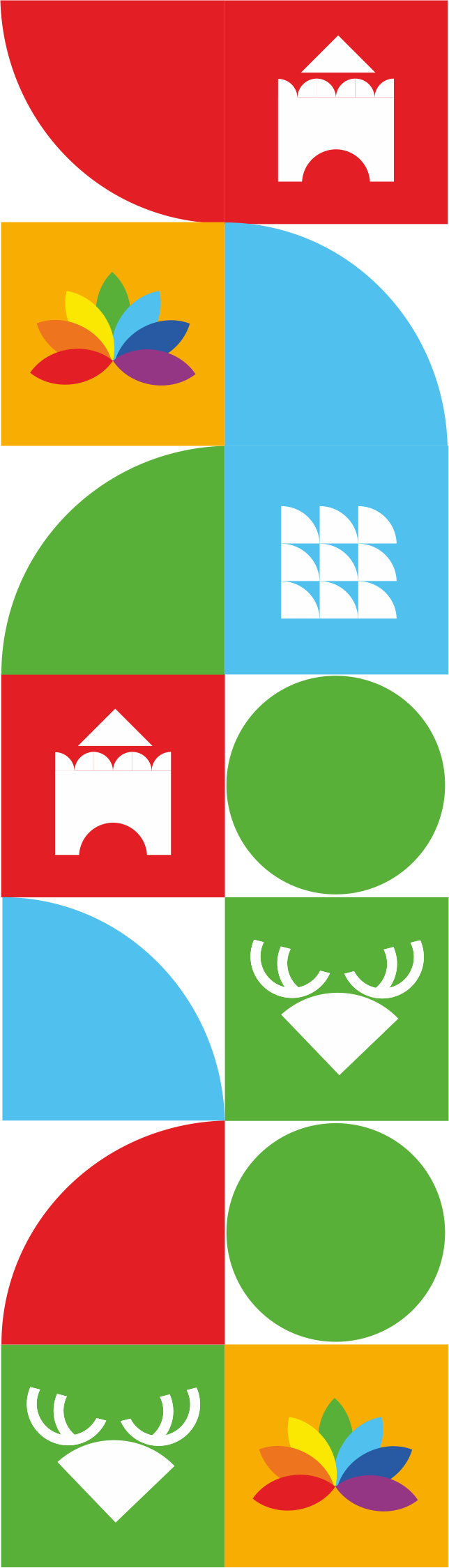 Заместители директора по ВР и УВР
Социальный педагог
Педагоги-психологи
Учителя-предметники
Классный руководитель
Учитель-логопед
Учитель-дефектолог
Школьный фельдер
02.10.2023
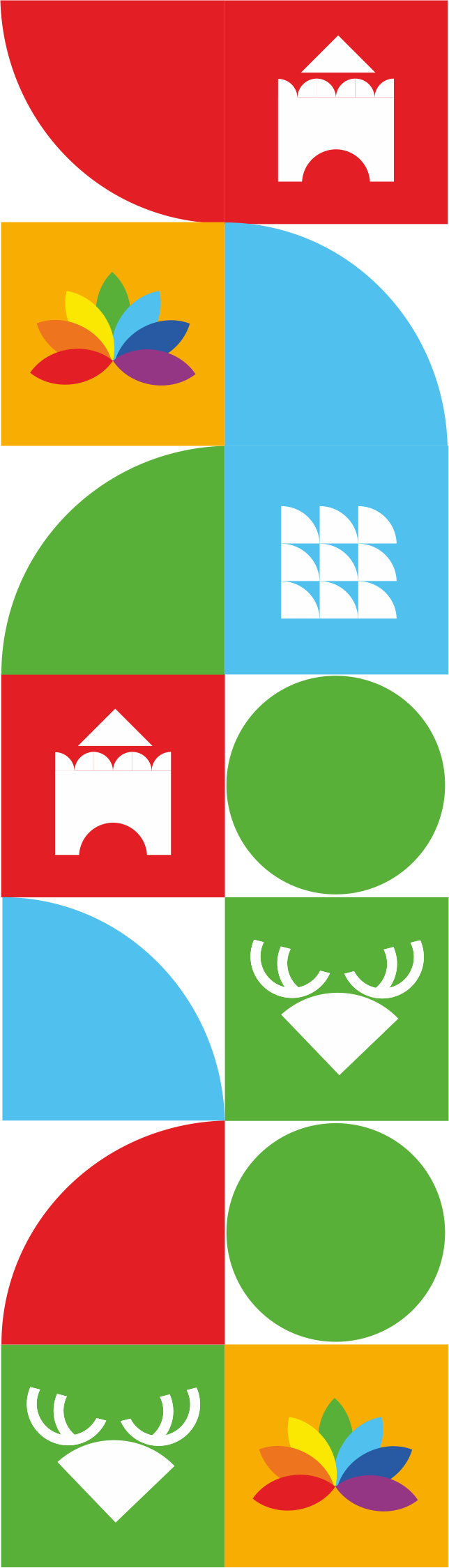 Диагностика. Сбор информации
Определение состава специалистов сопровождения
Составление плана (программы) сопровождения
Реализация плана (программы) сопровождения
Подведение итогов. Разработка рекомендаций
02.10.2023
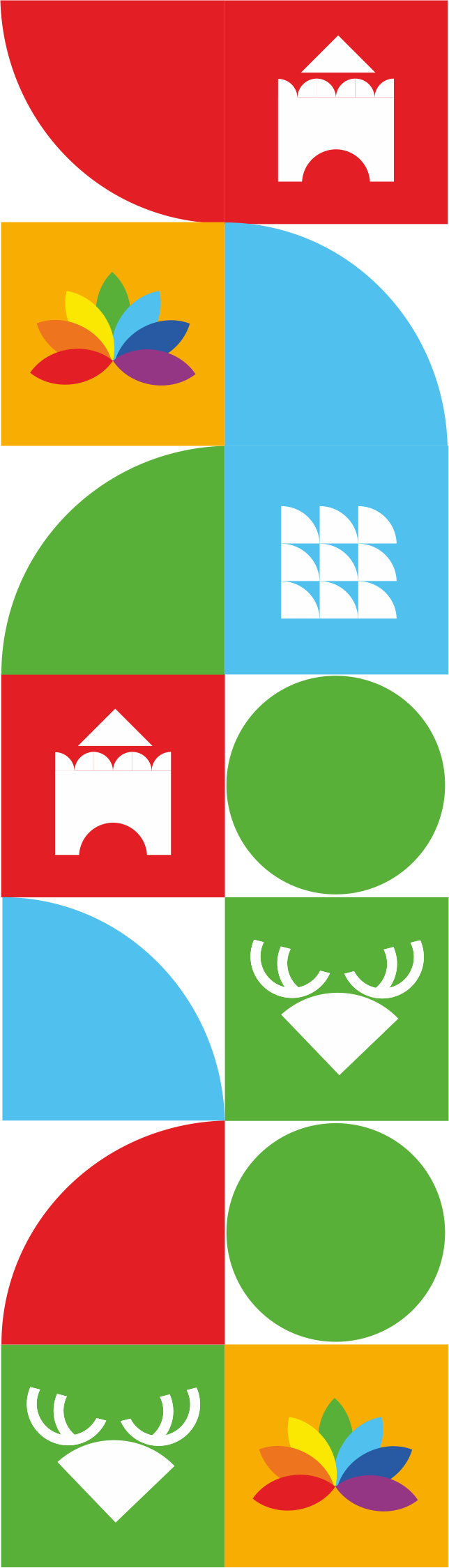 Разделы плана (программы) сопровождения
Коррекционно-развивающая работа с обучающимся
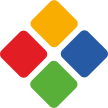 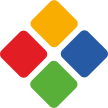 Профилактика и просвещение всех участников образовательных отношений и деятельности
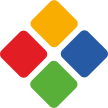 Индивидуальное консультирование обучающегося
Индивидуальное консультирование родителей
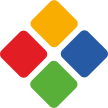 Семейное консультирование (при необходимости)
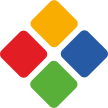 Индивидуальное и групповое консультирование педагогов, принимающих активное участие в сопровождении
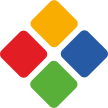 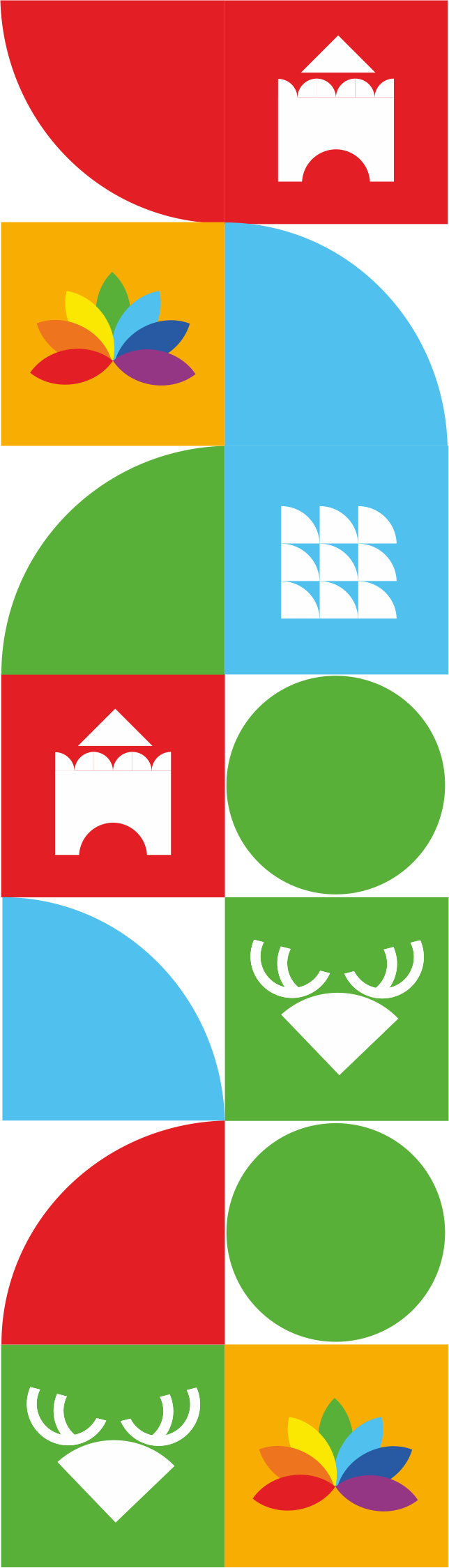 Важно помнить!
Медицинская помощь первична
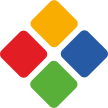 Собственная безопасность
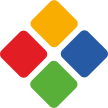 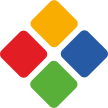 Уважение к ребенку, которому оказываете помощь (он имеет право реагировать на ситуацию так, как он реагирует)
Реальная оценка собственных сил и состояния (Вы готовы и можете помочь?)
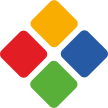 Использование только проверенных приемов (оказывают помощь и не навредят)
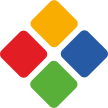 Манипуляции недопустимы (не обманывать и не давать ложных надежд)
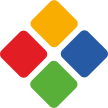 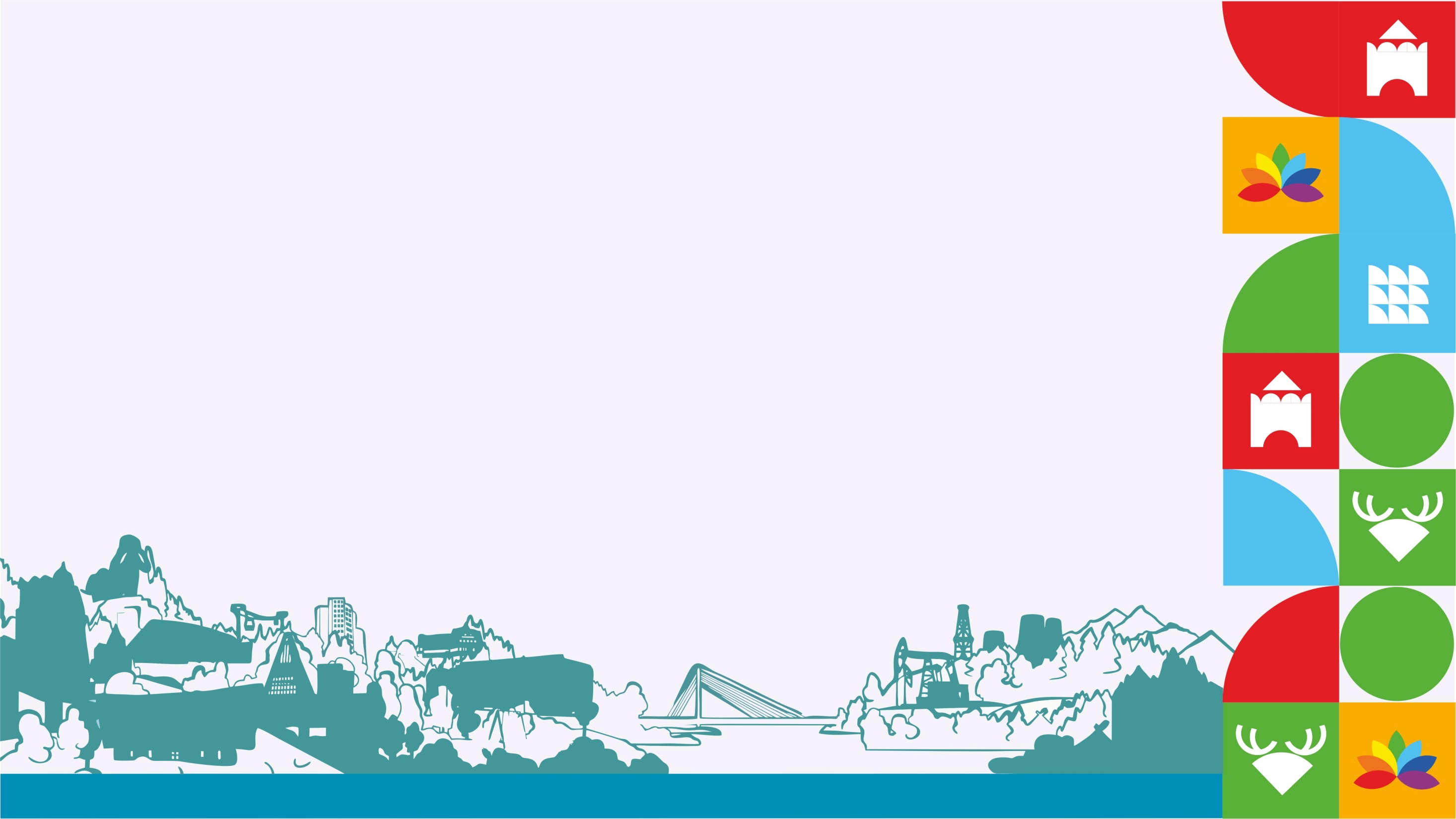 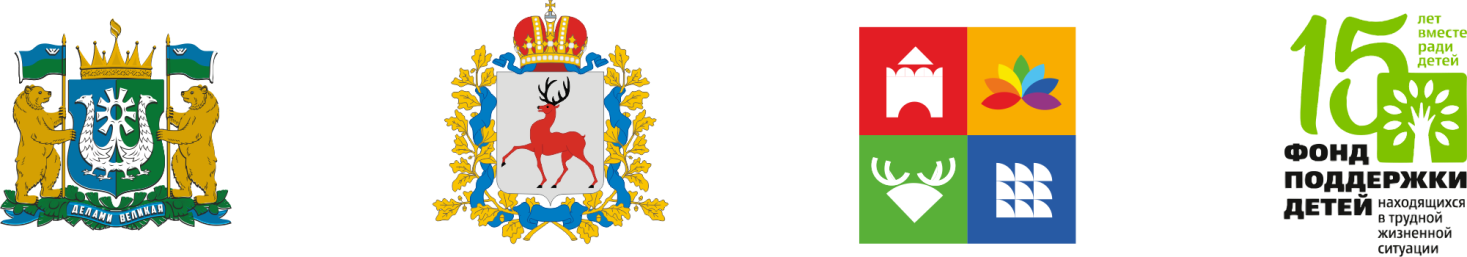 Контактные данные  e-mail: snatamal@mail.ruтел.: +7 (904) 478-15-31